Marian Frazier
USCOTS 2023
Closing Session Remarks
[Speaker Notes: I am so happy to be seeing you all in person for the first time in 4 years. Like Larry, this is my first in-person conference since before the pandemic. For weeks, I have been giddy about the thought of seeing all of you, interacting, learning, meeting new friends, and having some time away from my two small children.
Takeaways. So I want to talk about…]
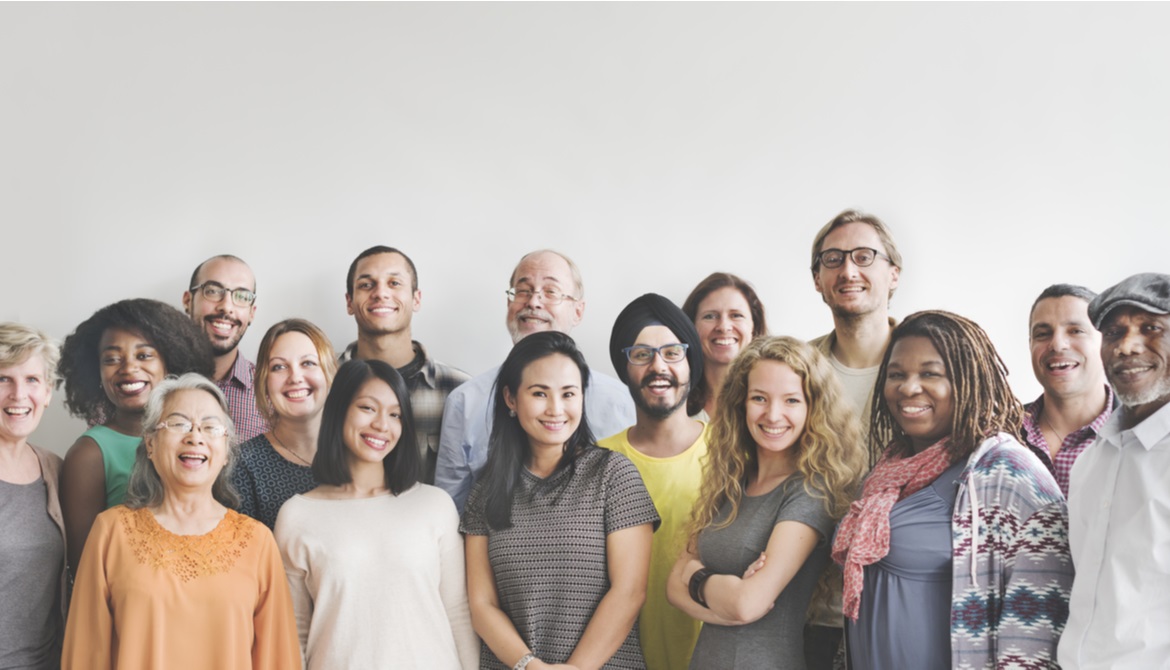 COMMUNITY
[Speaker Notes: Specifically, our community. THIS community.
In order to do this I want to tell you a story about my history as part of this community.]
Brad Hartlaub
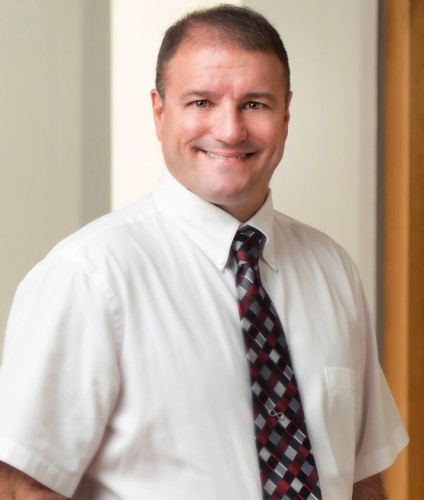 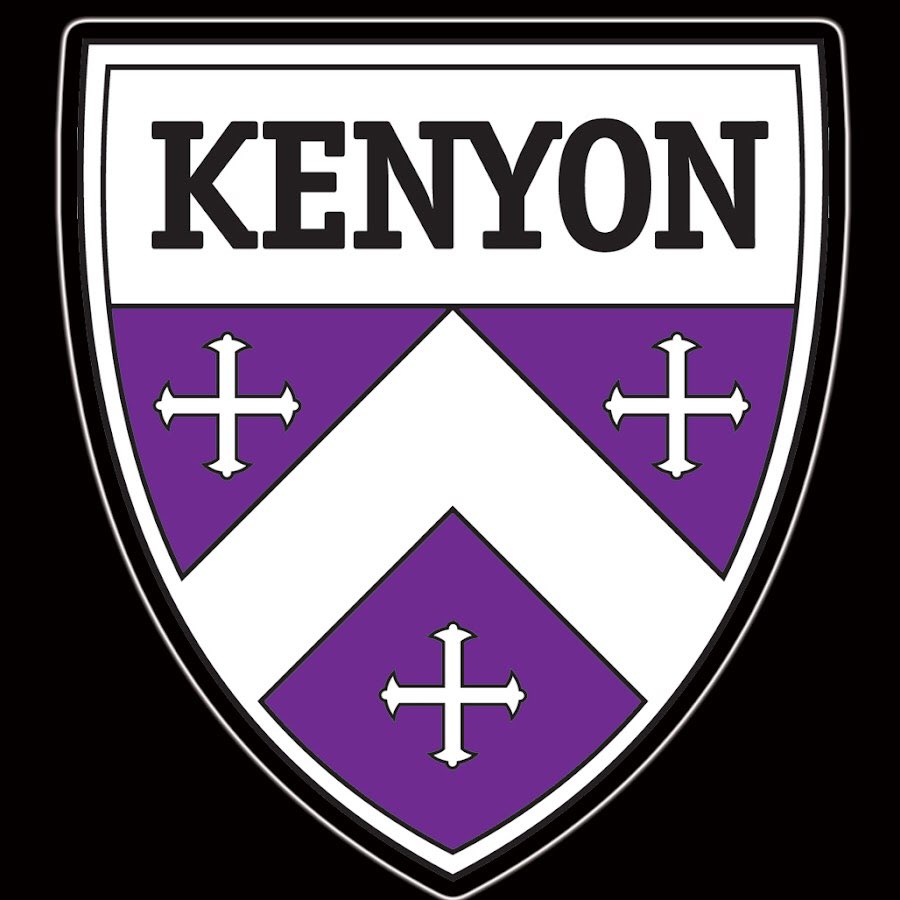 [Speaker Notes: My journey as part of the Stat & Stat Ed community began with Brad Hartlaub.
Passion, motivation, caring]
Bill Notz
Jack Miller
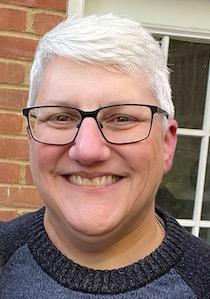 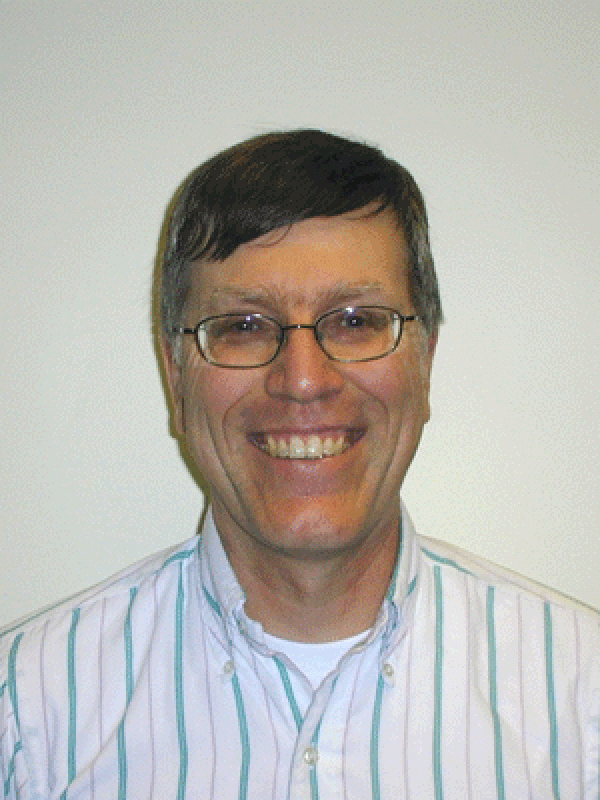 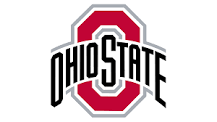 [Speaker Notes: Modeled great teaching; Support, motivation; Look at these two happy people radiating joy, warmth]
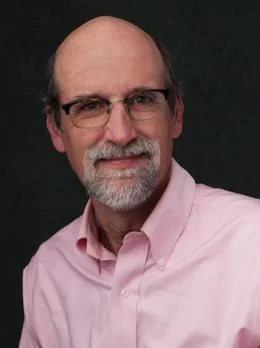 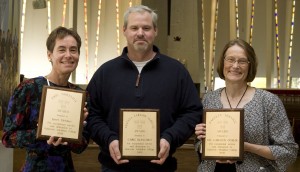 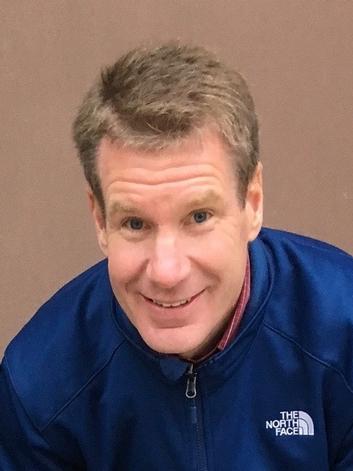 Jeff Whitmer					Carolyn Dobler					  Paul Roback
[Speaker Notes: Carolyn – mentor
Minnesota Stat Ed
Isolated Stat list – sharing resources, get advice, ask questions]
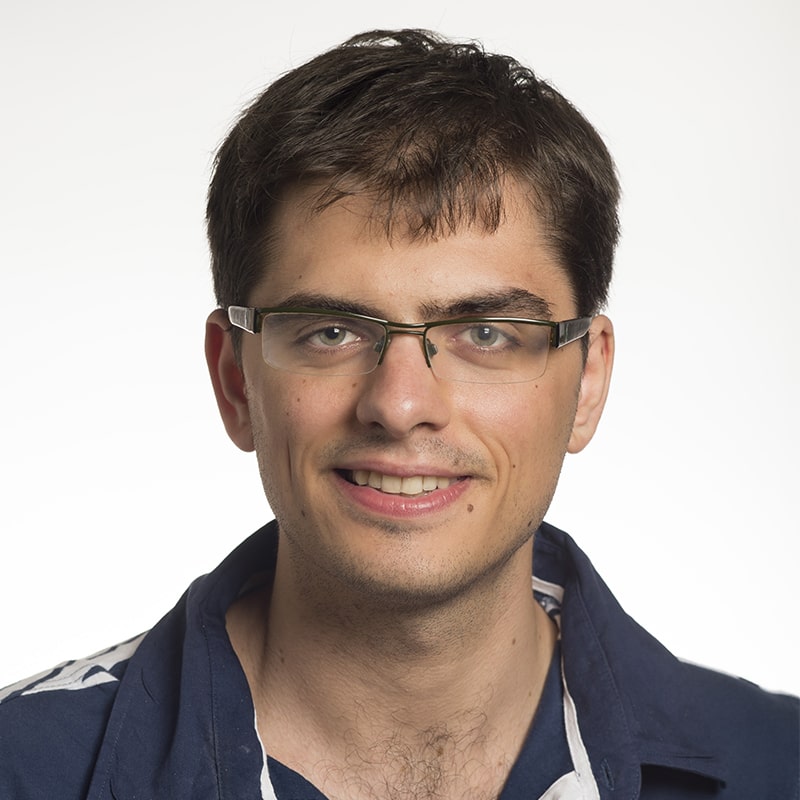 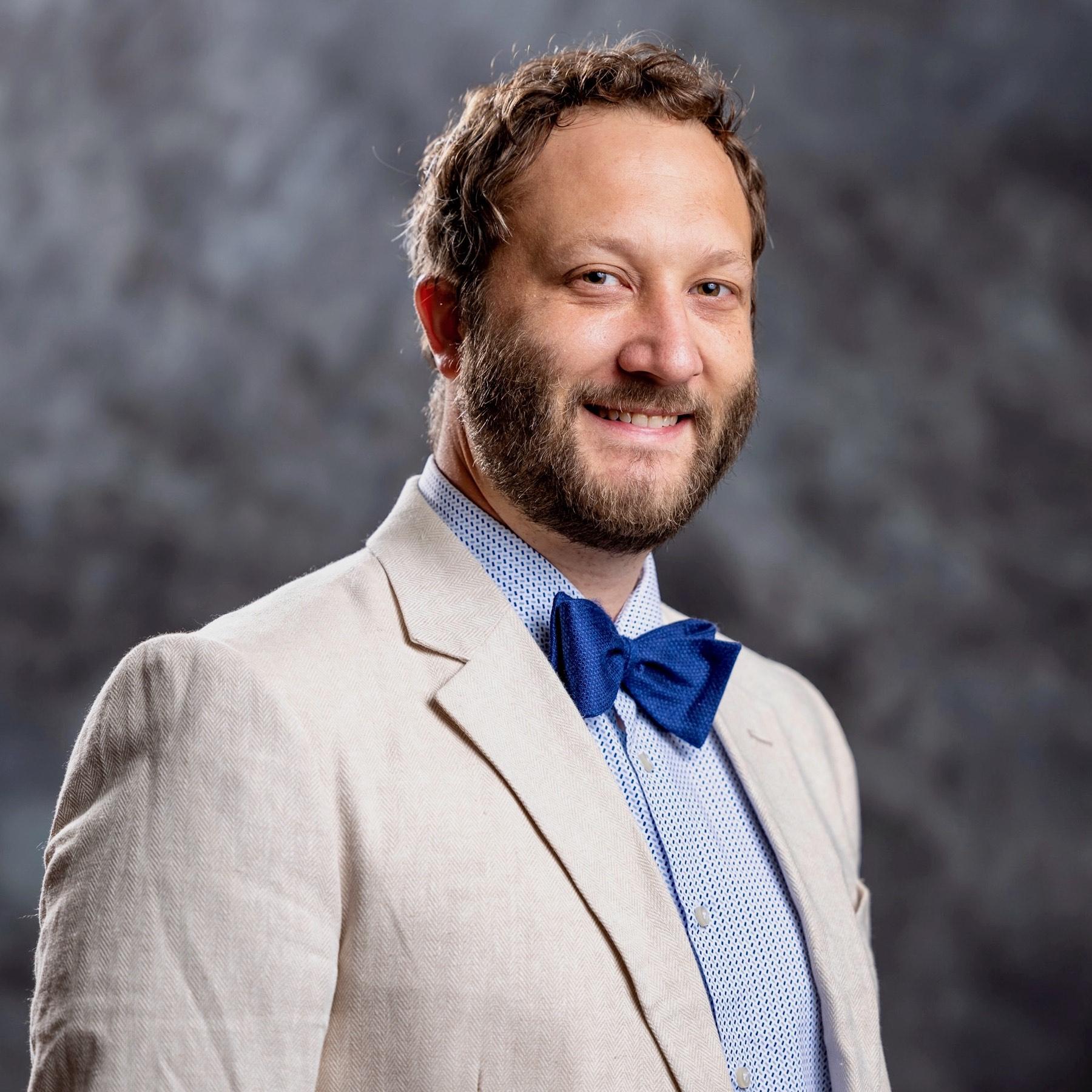 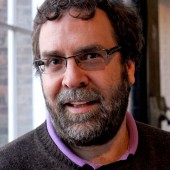 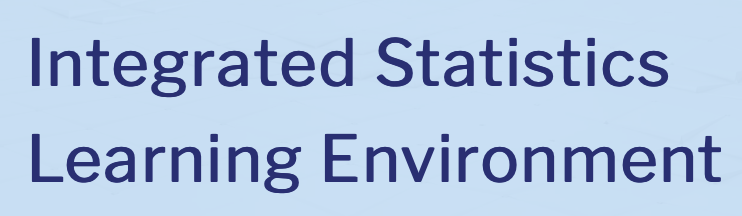 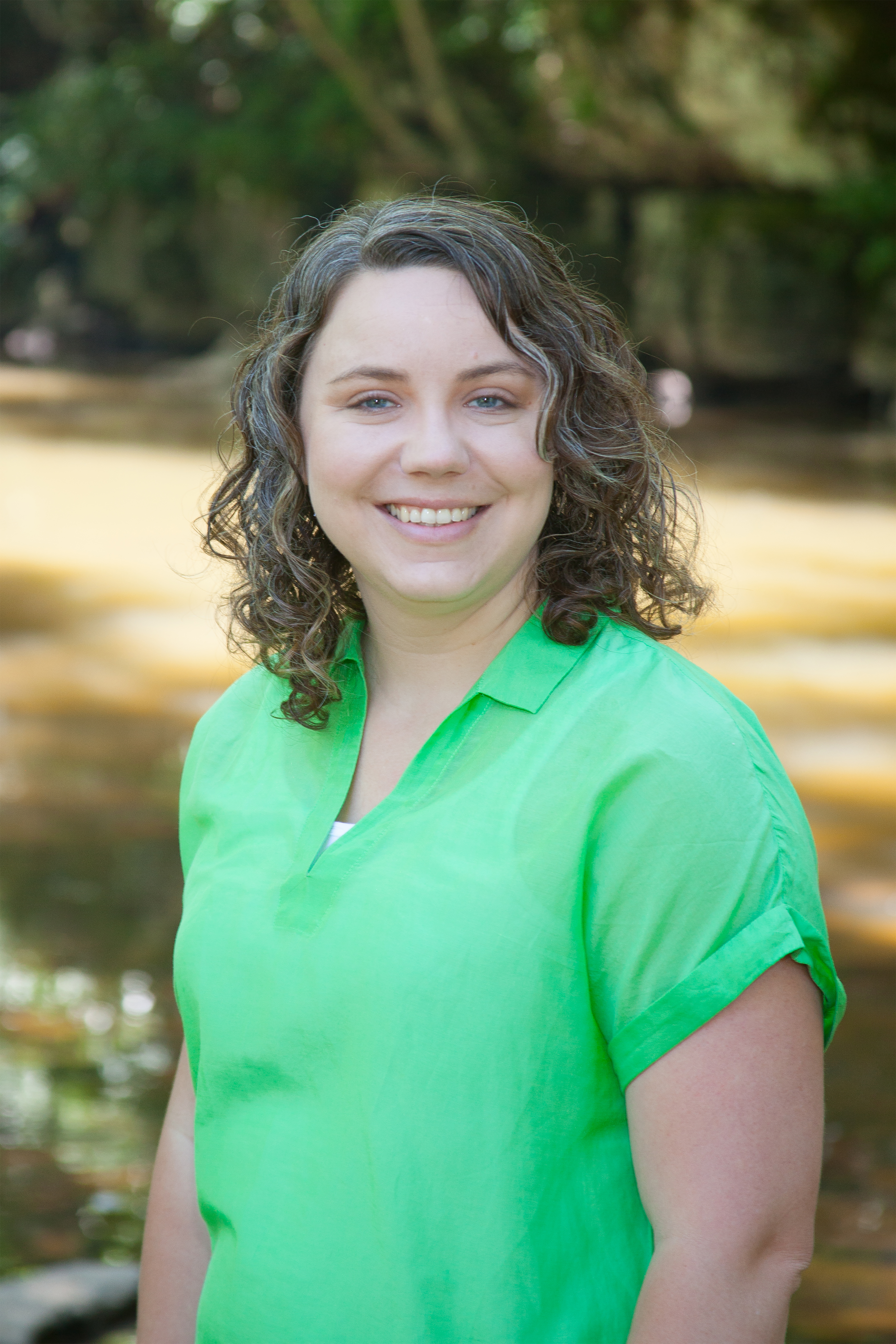 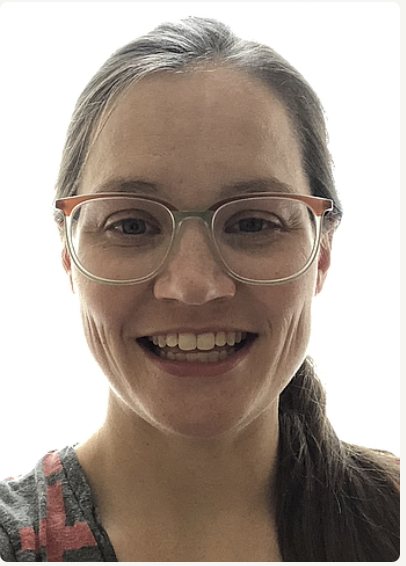 Philipp Burckhardt
Nick Horton
Jonathan Wells
Judith Canner
Laura Boehm Vock
[Speaker Notes: Collaboration, sharing resources, 
A willingness to try something out and tell us about it.
A willingness to rely on each other, respect for opinions and ideas

We want to find new people to work with]
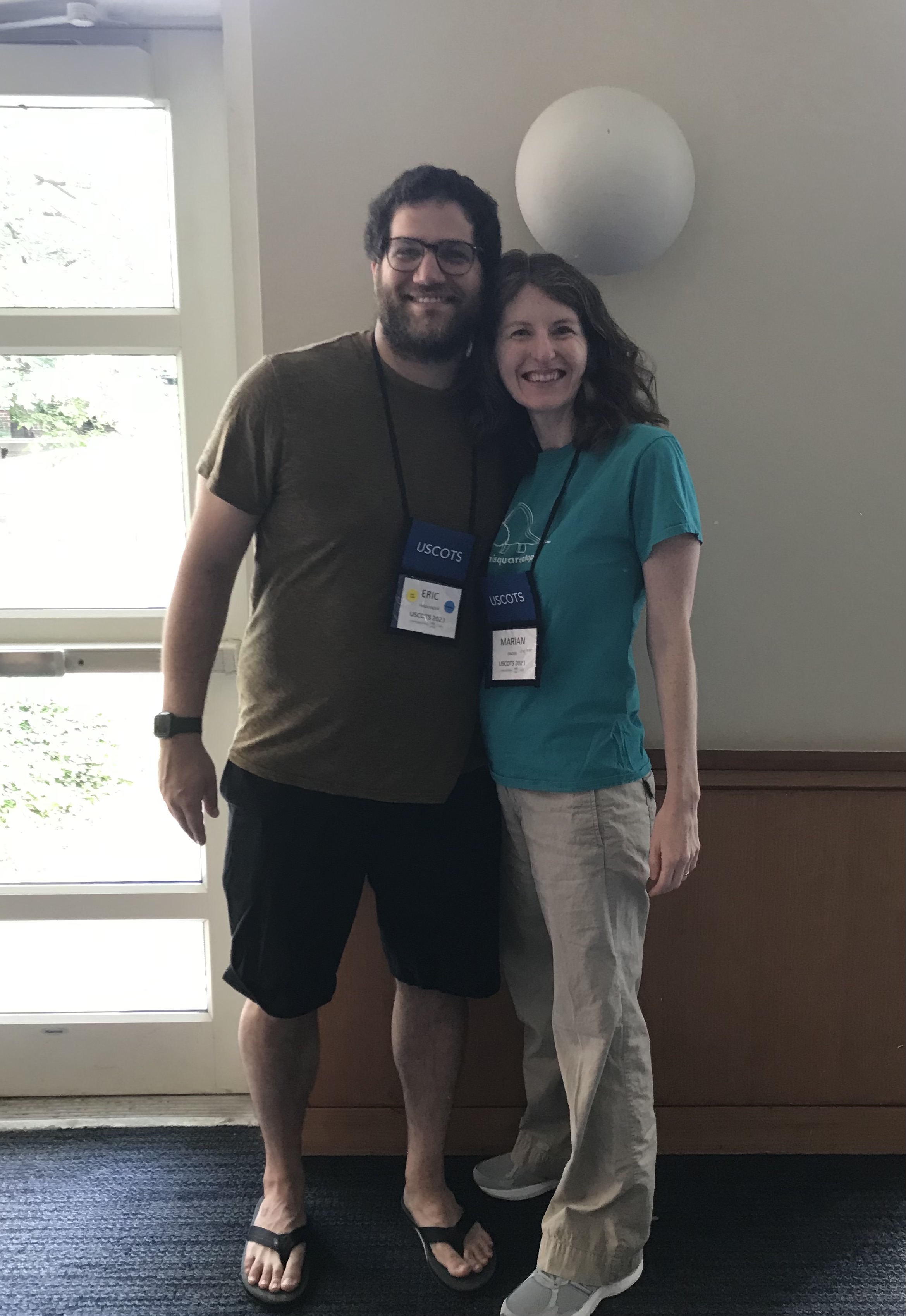 [Speaker Notes: I am older than Brad and Jack. Mentoring program, trying to support the next generation of stats educators
I have learned things and found support from Eric; mutually valuable]
WHAT’S THE POINT?
[Speaker Notes: Am I just a narcissist and wanted to talk about myself for 5 minutes?
Larry: “coming together” and relying on all of our expertise
John: “feedback from this community of educators”
Maxine: “I couldn’t have done it without those who came before me. We stand on the shoulders of giants.”]
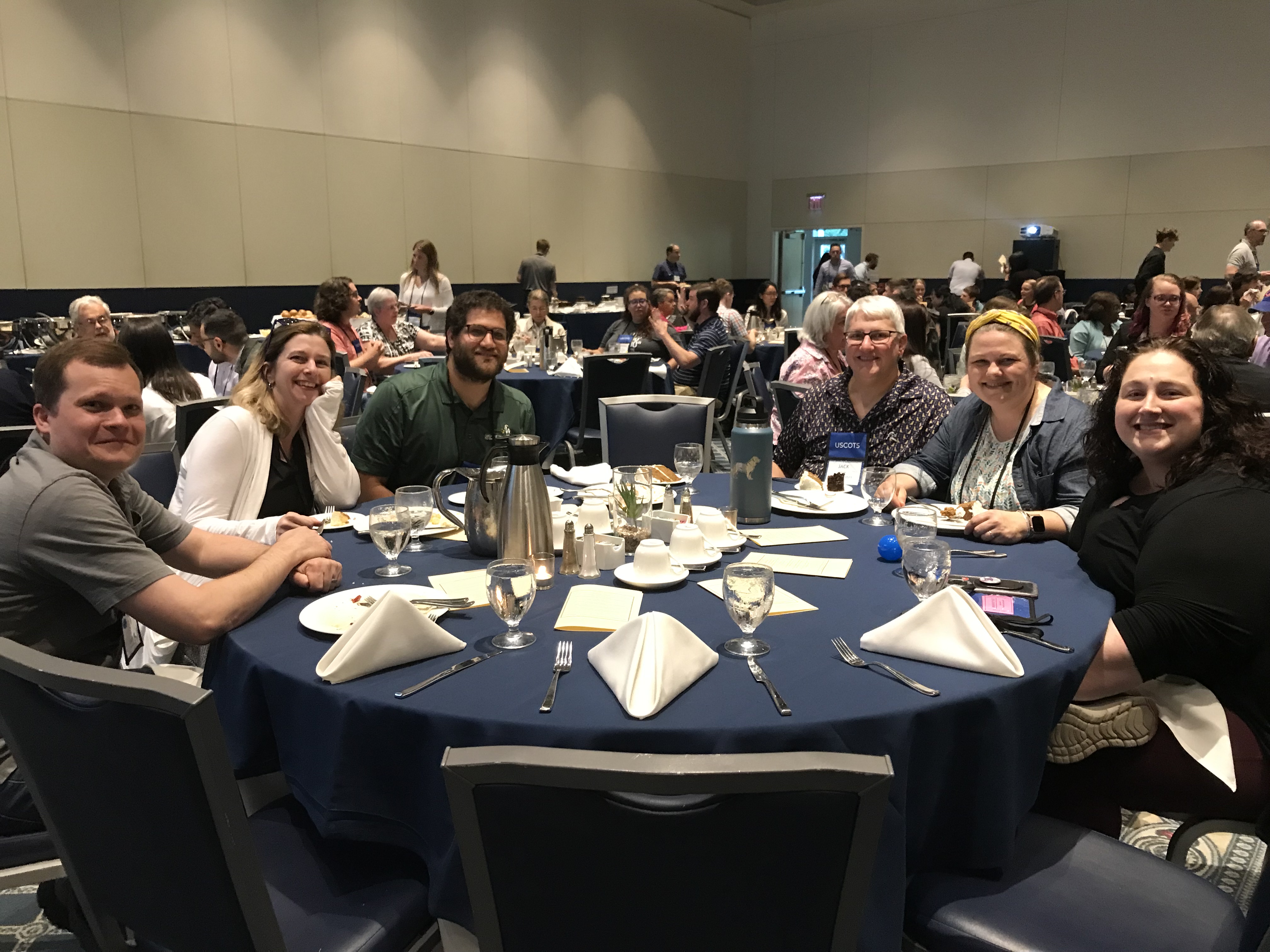 See you in 2 years!
[Speaker Notes: This is an amazing, giving, supportive community. A group of colleagues and friends and not-yet-friends. Look around you: this room is full of passion, creativity, support, encouragement, warmth. Continue to reach out to this community. Make yourself part of this community. I am so thankful for all of you. Stay in touch.]